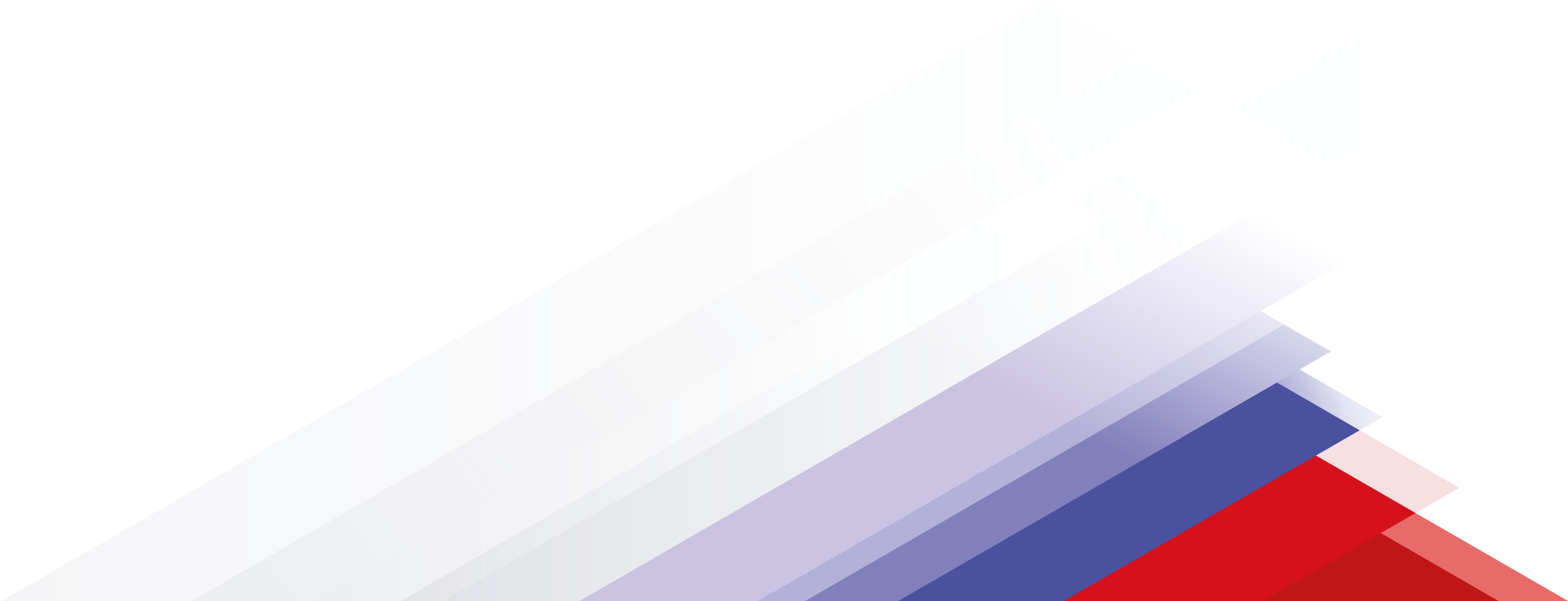 Возврат членам СРО самостоятельно внесенных в КФ взносов 
при поступлении ранее внесенных взносов от Национального объединения
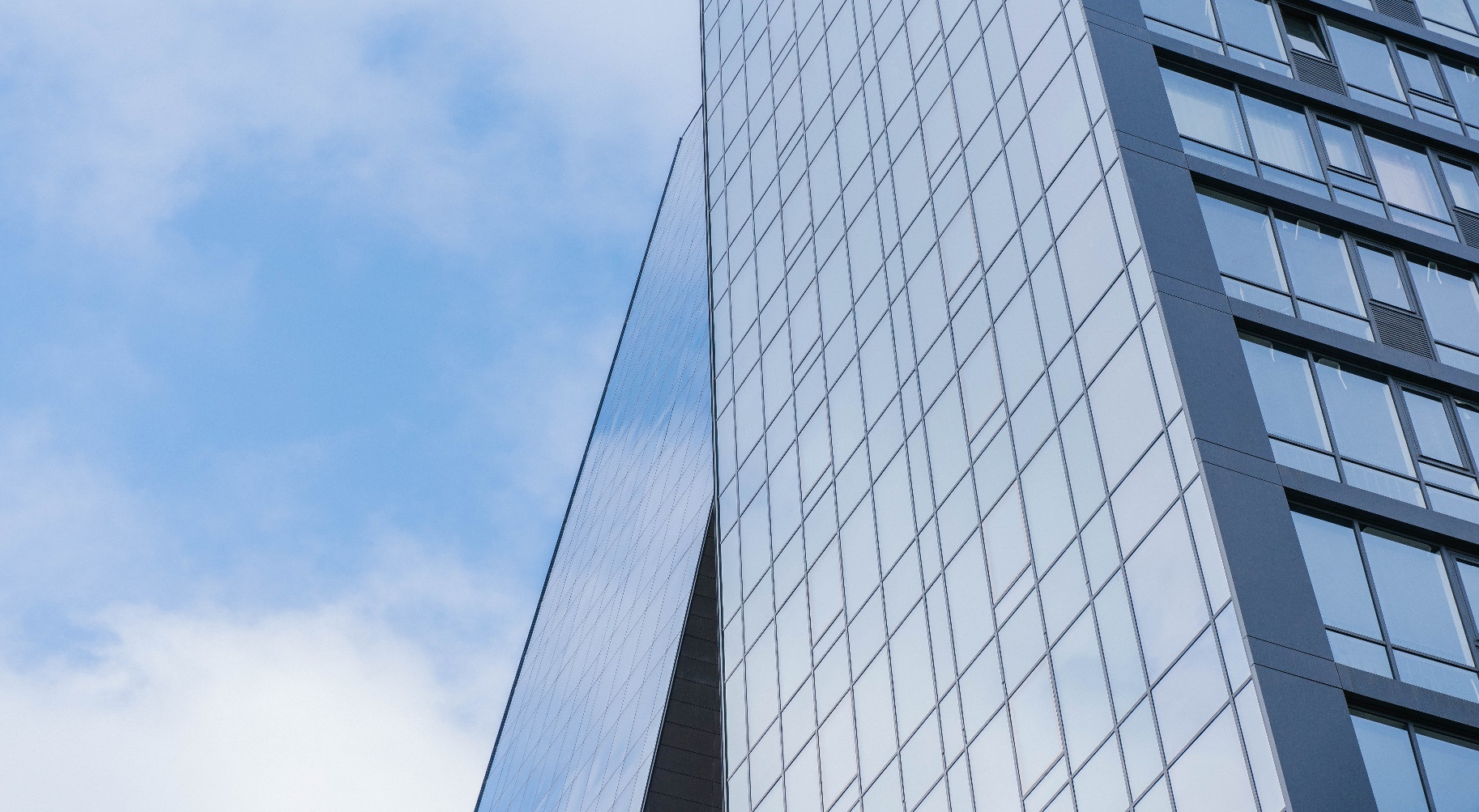 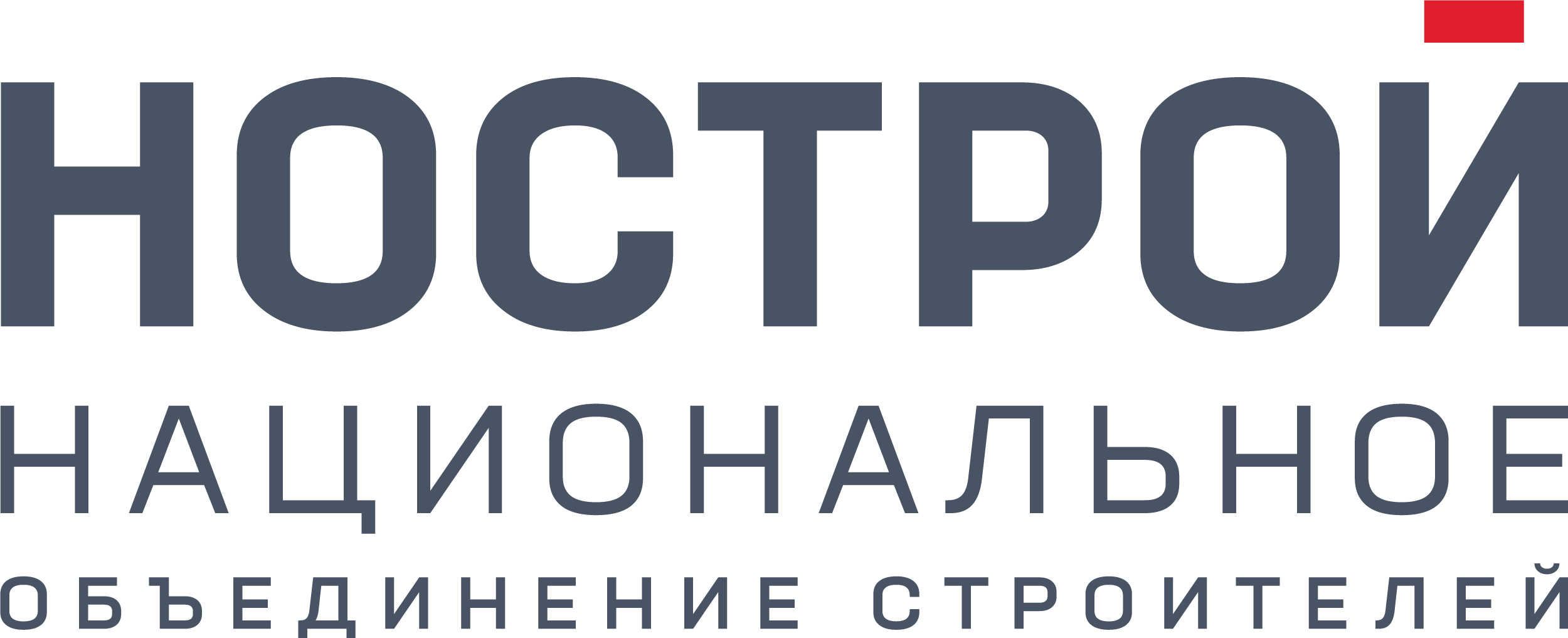 Максимов Андрей Владимирович,
Генеральный директор 
Союза «СРО «Дорожники и строители Алтая»,
член Научно-консультативной комиссии 
17 февраля 2021 года
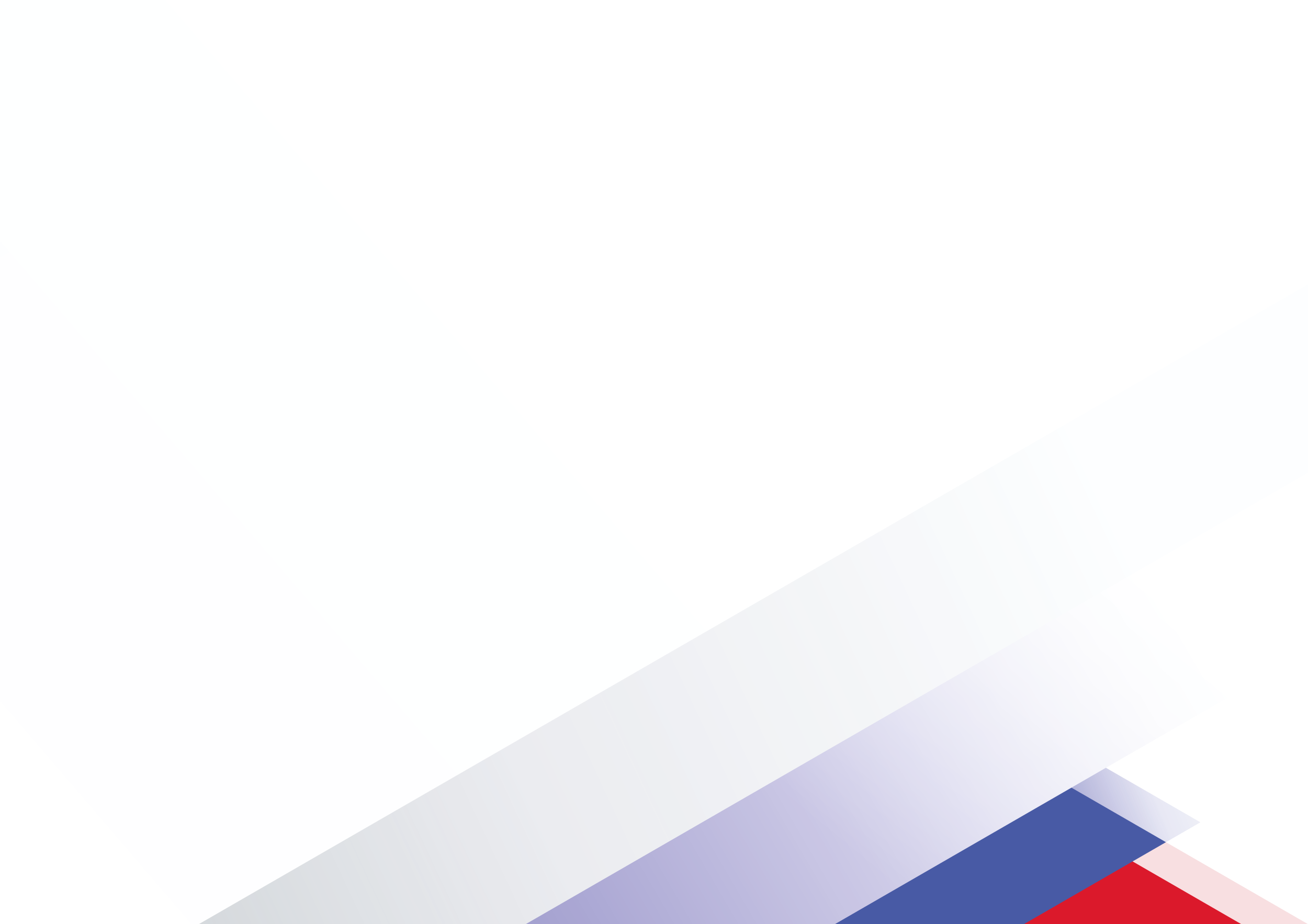 Подготовлено по материалам документов НКК:

Аналитическая справка по вопросу о праве действующей саморегулируемой организации вернуть члену самостоятельно внесенные им взносы в компенсационные фонды после перечисления Национальным объединением саморегулируемых организаций за него ранее внесенных взносов (протокол от 05.02.2021 № 7). https://nostroy.ru/nostroy/nk-komissiya/documents/
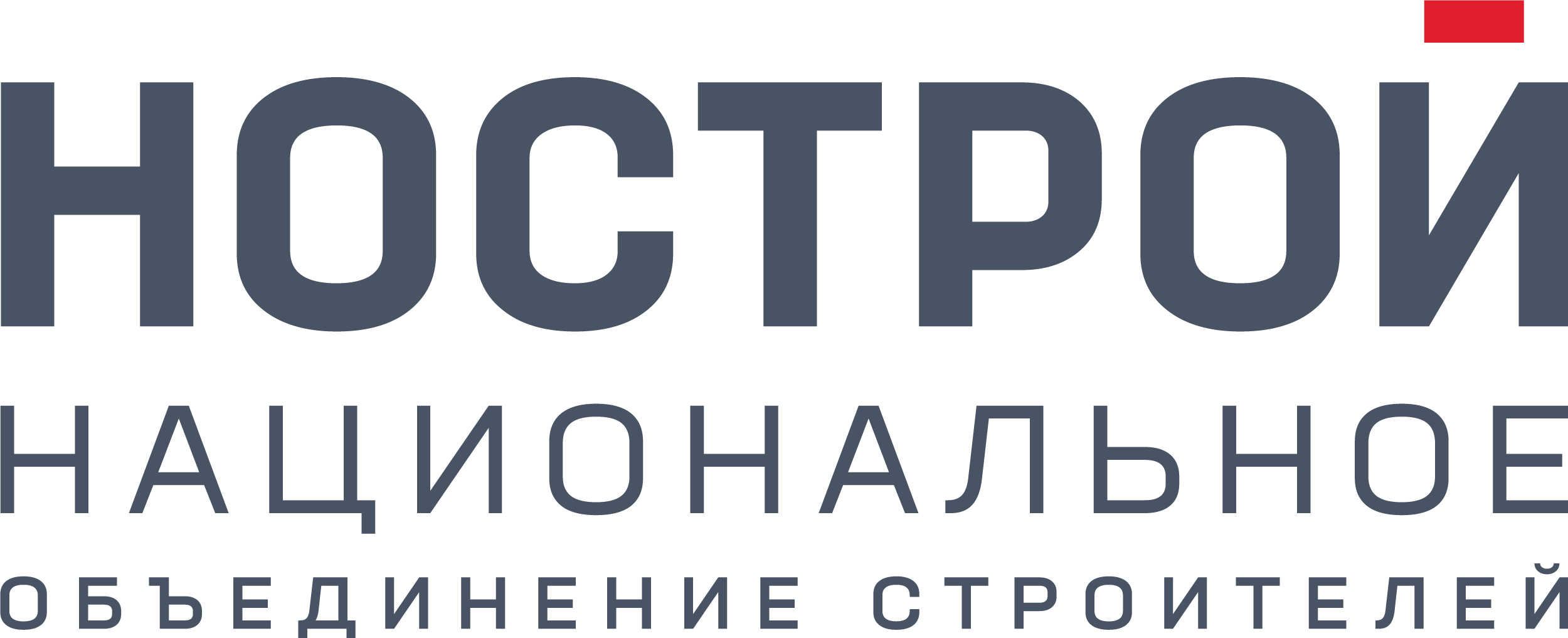 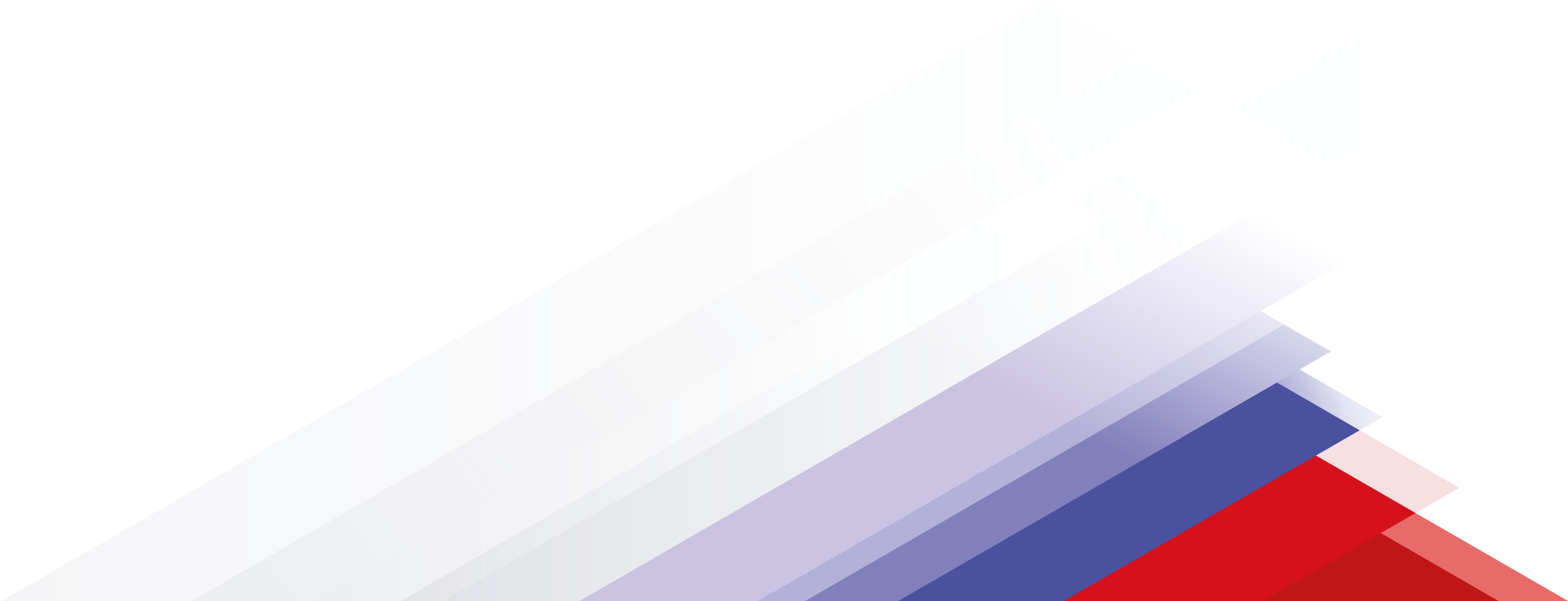 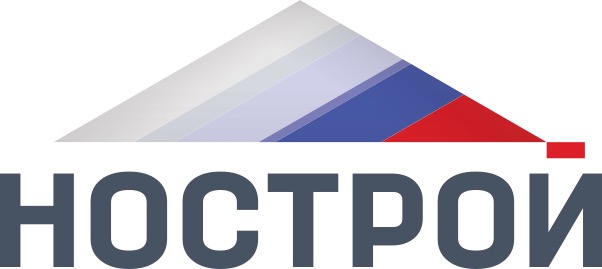 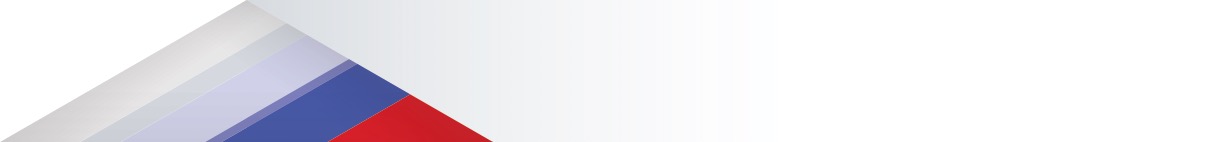 Научно-консультативная комиссия проанализировала нормы:

Градостроительного кодекса Российской Федерации,

Гражданского кодекса Российской Федерации, 

Федерального закона от 29.12.2004 № 191-ФЗ «О введении в действие Градостроительного кодекса Российской Федерации», 

Федерального закона от 03.07.2016 № 372-ФЗ «О внесении изменений в Градостроительный кодекс Российской Федерации и отдельные законодательные акты Российской Федерации»,

приказа Минстроя России от 29.05.2019 № 306/пр «Об утверждении порядка взаимодействия Национального объединения саморегулируемых организаций и саморегулируемых организаций в случаях, предусмотренных частями 14 и 16 статьи 55.16 Градостроительного кодекса Российской Федерации», 

приказа Минстроя России от 08.09.2015 № 643/пр «Об утверждении порядка взаимодействия Национального объединения саморегулируемых организаций и саморегулируемой организации в случае исключения сведений о саморегулируемой организации из государственного реестра саморегулируемых организаций».
Возврат членам СРО самостоятельно внесенных в КФ взносов 
при поступлении ранее внесенных взносов от Национального объединения
3
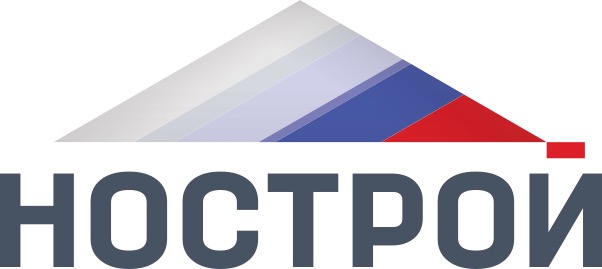 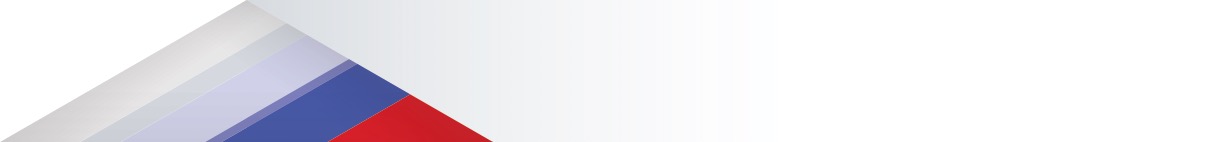 При вступлении юридического лица или индивидуального предпринимателя в члены действующей саморегулируемой организации взносы могут быть внесены:


Самостоятельно (часть 11 статьи 55.6 ГрК РФ)
 

Национальным объединением саморегулируемых организаций на основании заявления о перечислении зачисленных на счет такого Национального объединения средств компенсационного фонда (фондов) исключенной саморегулируемой организации в соответствии с частями 3 и 16 статьи 55.16 ГрК РФ.
Возврат членам СРО самостоятельно внесенных в КФ взносов 
при поступлении ранее внесенных взносов от Национального объединения
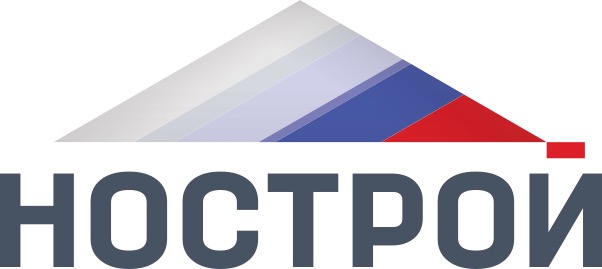 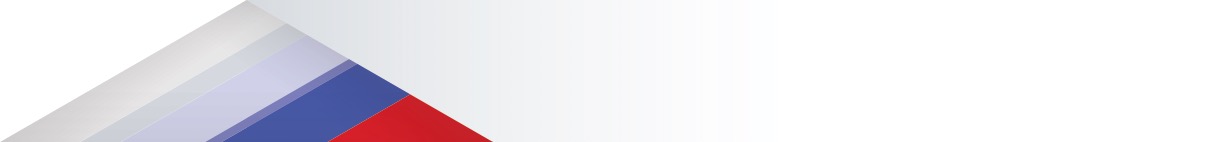 Учёт денежных средств поступивших от Национального объединения
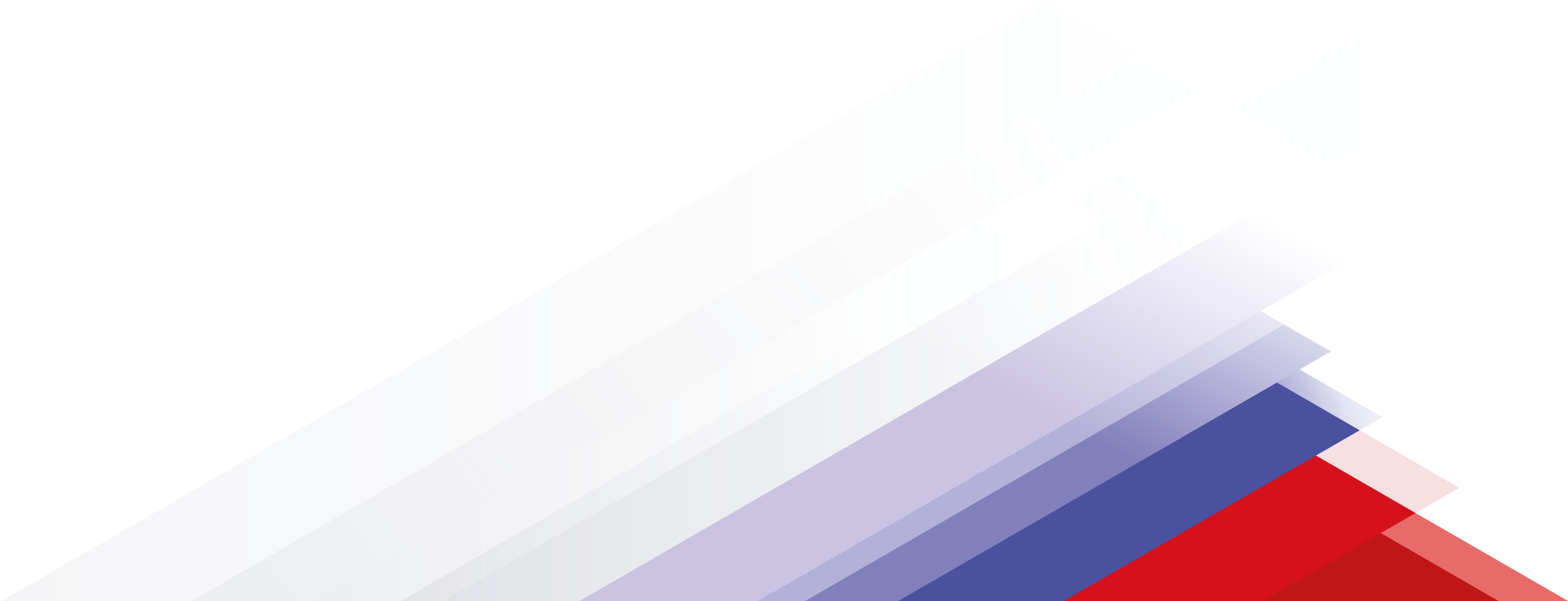 Нормы, предусматривающие учёт средств компенсационных фондов поступивших от 
Национального объединения
Возврат членам СРО самостоятельно внесенных в КФ взносов 
при поступлении ранее внесенных взносов от Национального объединения
5
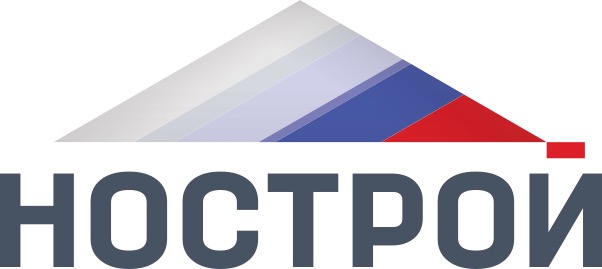 С действующей СРО взыскиваются средства превышающие взносы в компенсационные фонды
ГрК РФ, ГК РФ
ПРИКАЗ 643/пр (пункт 18), письмо Минстроя от 22 мая 2017 г. N 17661-ХМ/02
Члену СРО возвращаются излишне уплаченные средства
ГрК РФ
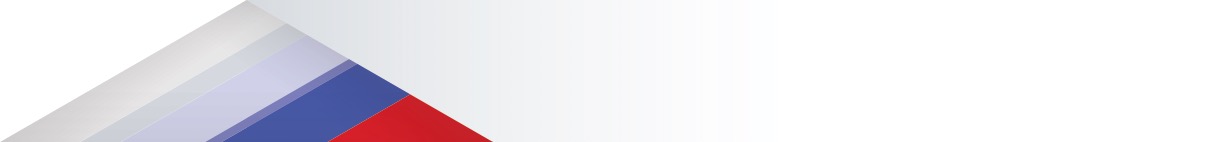 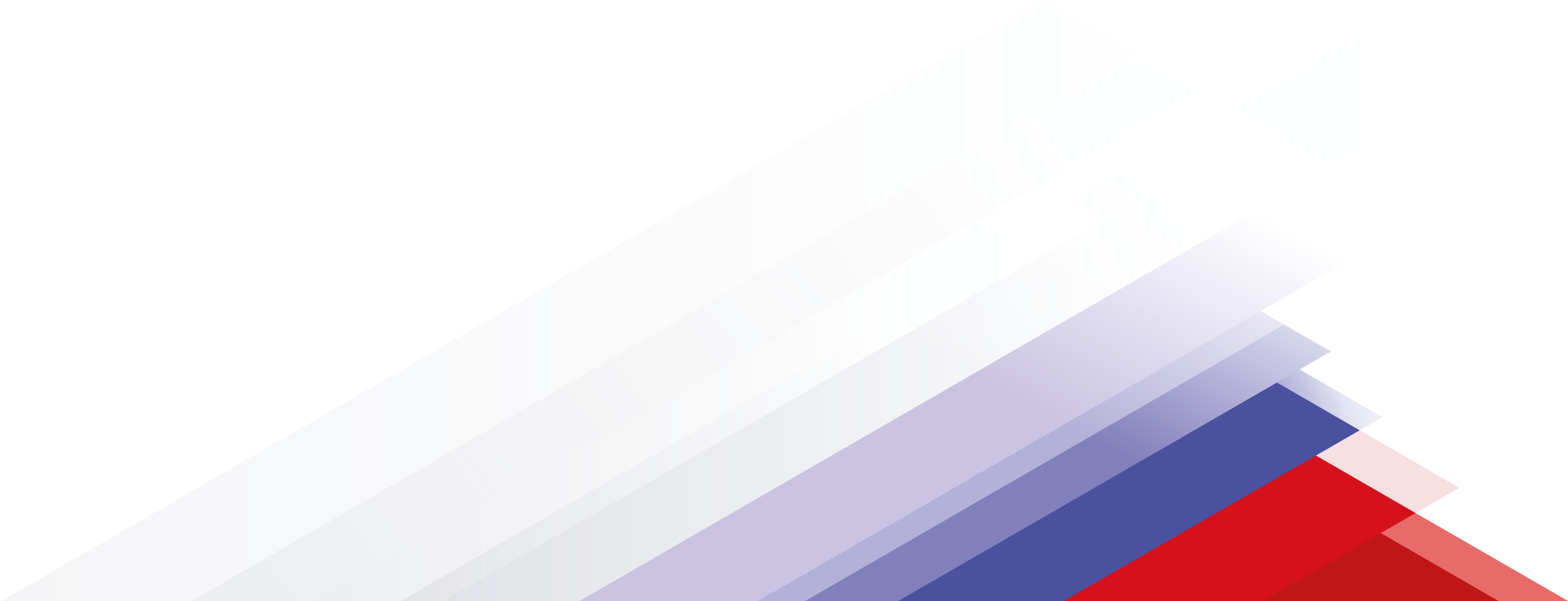 Порядок возврата взносов при поступлении средств от 
Национального объединения
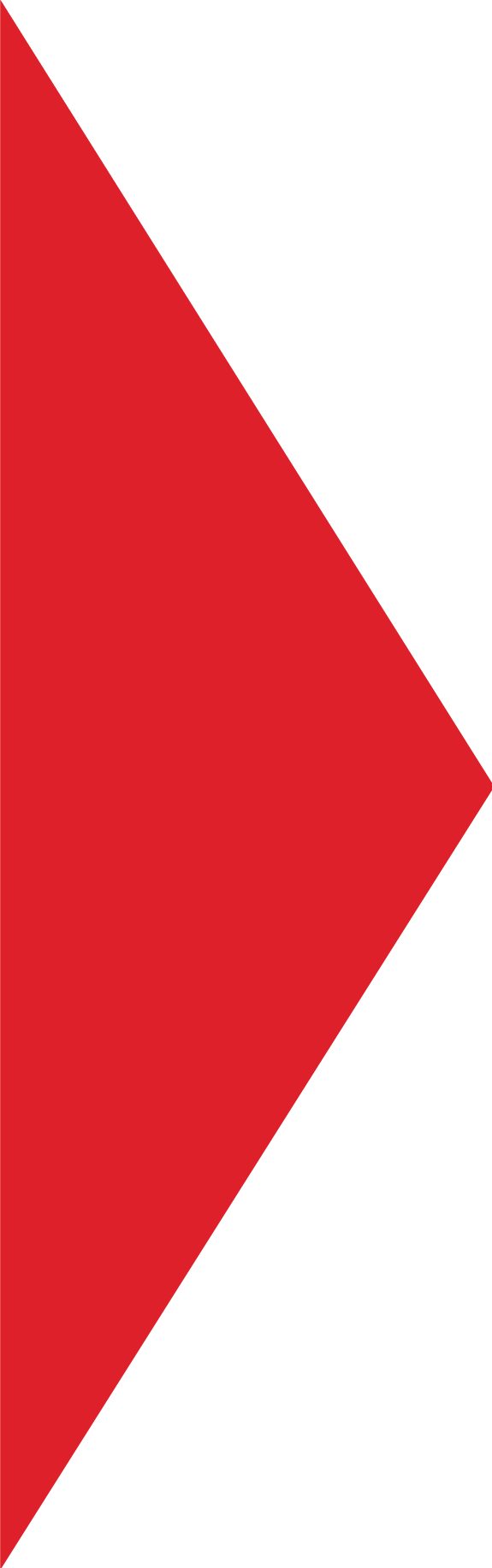 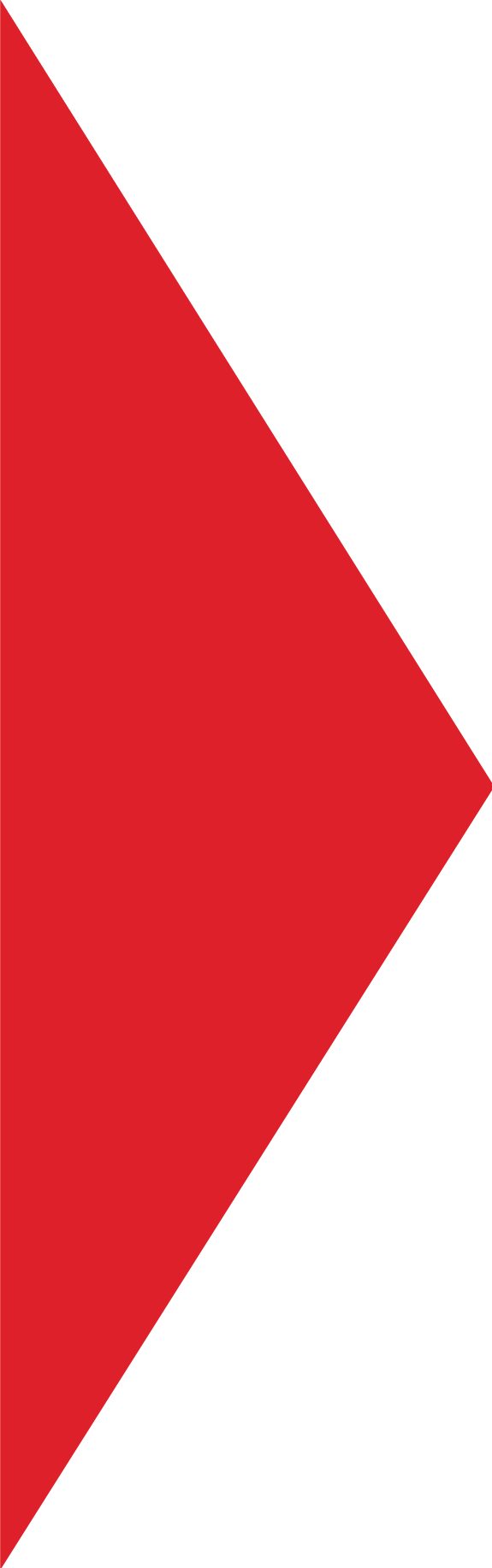 ПРИКАЗ 306/пр (пункт 33)
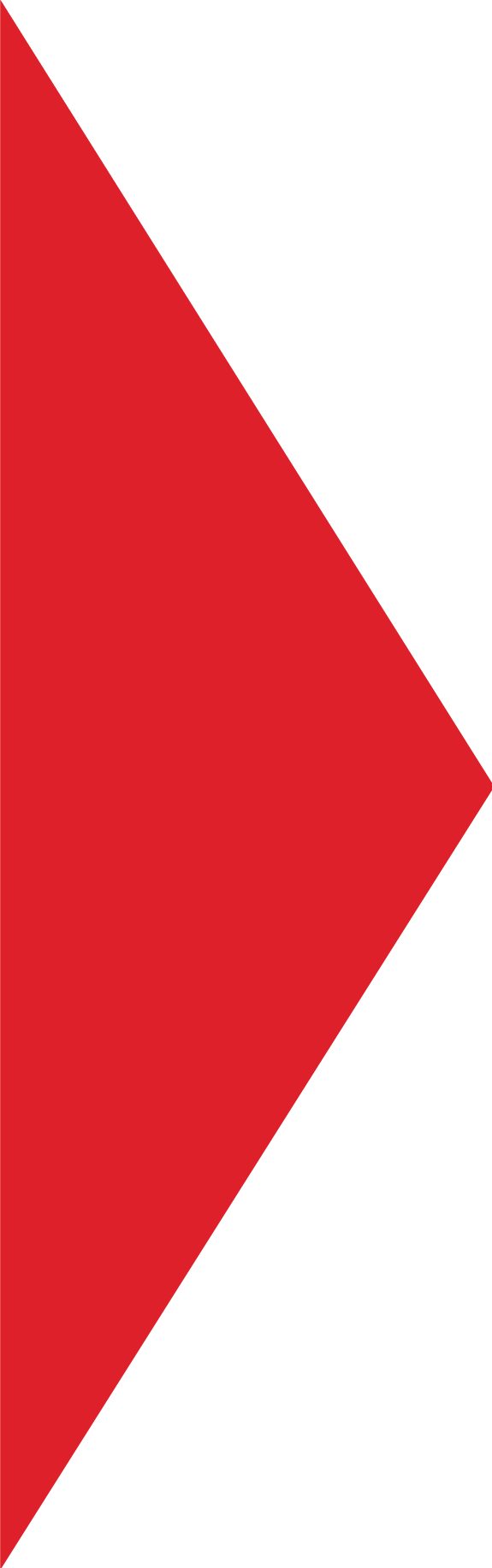 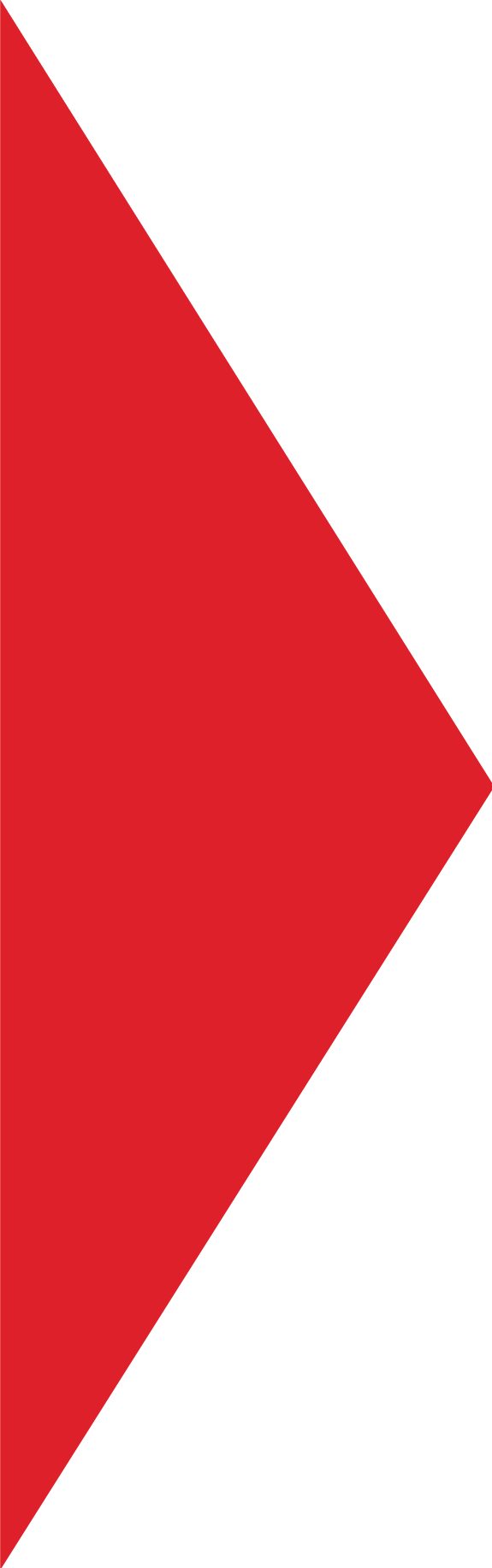 АРБИТРАЖНЫЙ СУД
Возврат членам СРО самостоятельно внесенных в КФ взносов 
при поступлении ранее внесенных взносов от Национального объединения
6
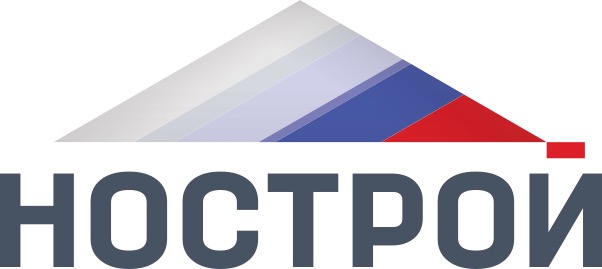 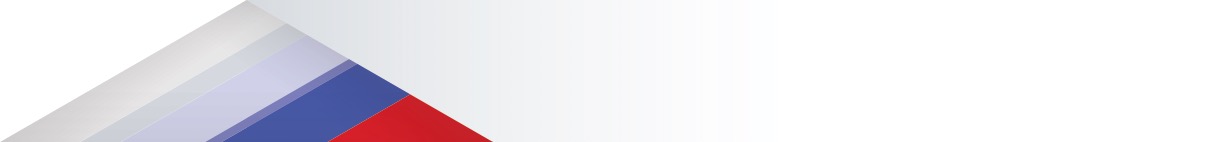 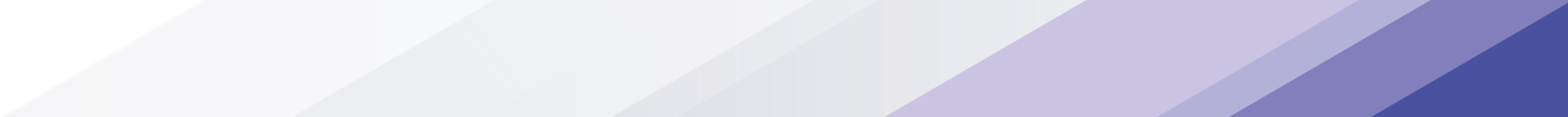 Судебная практика по спорам о возврате излишне 
уплаченных взносов в компенсационные фонды
Возврат излишне уплаченных заявителем средств в соответствующий компенсационный фонд может (должен) быть квалифицирован как возврат ошибочно перечисленных средств по смыслу частей 4 и 5 статьи 55.16 ГрК РФ, что также следует из письма Минстроя России от 22.05.2017 № 17661-ХМ/02 (вопрос №4).
(постановление Восьмого арбитражного апелляционного суда от 17.04.2020 по делу №А46-16555/2019, решение Арбитражного суда Республики Татарстан от 12.10.2020 по делу № А65- 9321/2020, решения Арбитражного суда Самарской области от 23.03.2020 по делу № А55-1393/2020, от 13.05.2020 по делу № А55-6845/2020, от 17.06.2020 по делу № А55-5628/2020).
Удержание саморегулируемой организацией самостоятельно внесенного членом взноса в случае поступления денежных средств отНационального объединения саморегулируемых организацийрассматривается некоторыми судами как неосновательное обогащение.(постановление Восьмого арбитражного апелляционного суда от 17.04.2020по делу №А46-16555/2019, решения Арбитражного суда Самарской областиот 23.03.2020 по делу № А55-1393/2020, от 13.05.2020 по делу № А55-6845/2020, от 17.06.2020 по делу № А55-5628/2020).
Возврат членам СРО самостоятельно внесенных в КФ взносов 
при поступлении ранее внесенных взносов от Национального объединения
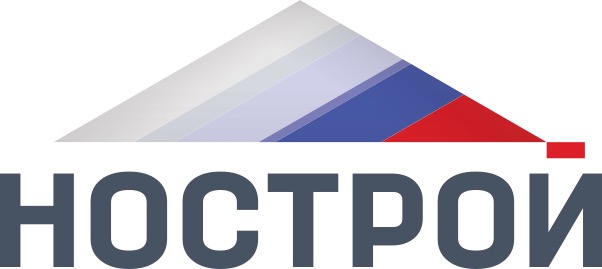 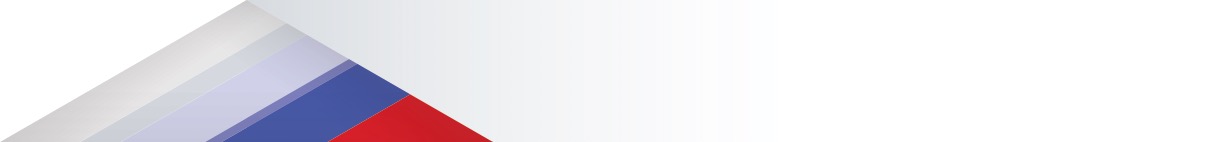 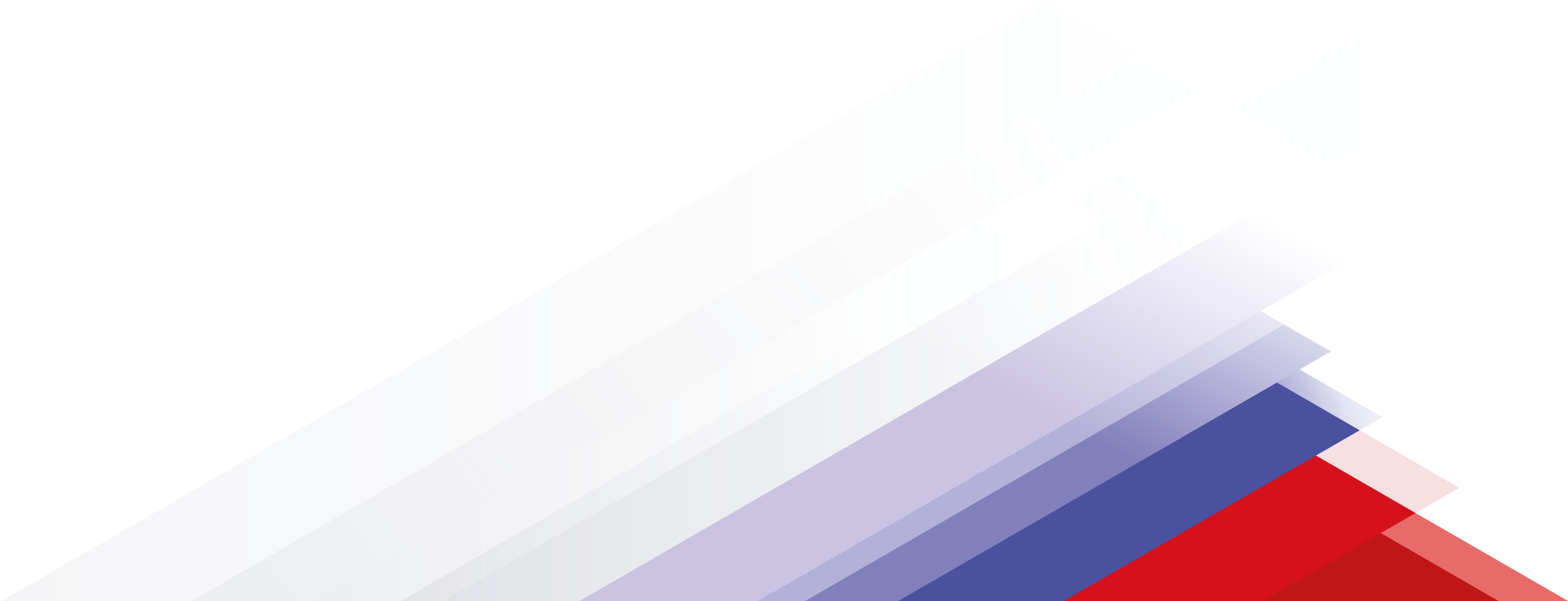 Действие регулирующих нормативных актов во времени
Возврат членам СРО самостоятельно внесенных в КФ взносов 
при поступлении ранее внесенных взносов от Национального объединения
8
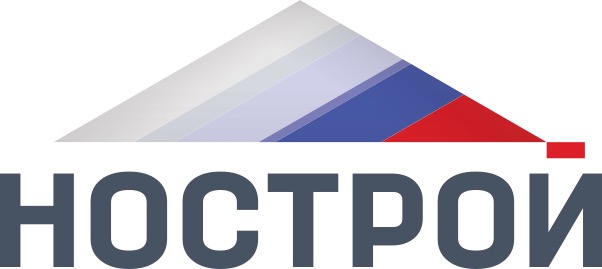 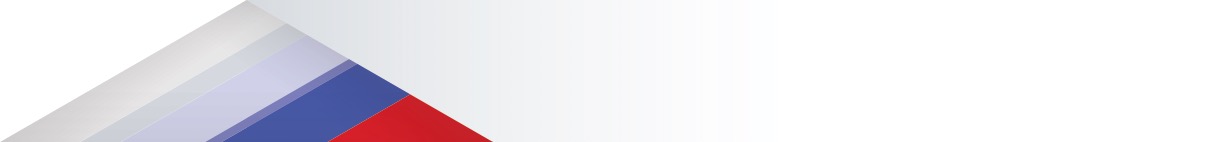 Предложение Научно-консультативной комиссии 
в нормативный правовой акт, указанный в ч. 17 ст. 55.16 ГрК РФ
«В случае оплаты заявителем самостоятельно взноса (взносов) в компенсационный фонд (фонды) действующей саморегулируемой организации до перечисления Национальным объединением на специальный банковский счет (счета) такой саморегулируемой организации средств компенсационного фонда (фондов), излишне уплаченные заявителем средства в соответствующий компенсационный фонд (фонды) действующей саморегулируемой организацией возвращаются заявителю на основании пункта 1 части 4 или пункта 1 части 5 статьи 55.16 Градостроительного кодекса Российской Федерации. 

Излишне уплаченные средства в соответствующий компенсационный фонд действующей саморегулируемой организации определяются как разница между совокупным объемом взносов, поступивших от заявителя и Национального объединения, и размером взноса в соответствующий компенсационный фонд действующей саморегулируемой организации согласно заявленному уровню ответственности, установленному внутренними документами такой саморегулируемой организации, но не более суммы взноса, самостоятельно внесенного заявителем.». 

Указанный акт также должен предусматривать, в частности, то, что ответственность действующей саморегулируемой организации за вступающего члена наступает с момента принятия его в члены (с момента внесения им взноса самостоятельно) и сохраняется вне зависимости от последующего возврата самостоятельно уплаченных средств в случае поступления средств от Национального объединения саморегулируемых организаций.
Возврат членам СРО самостоятельно внесенных в КФ взносов 
при поступлении ранее внесенных взносов от Национального объединения
9
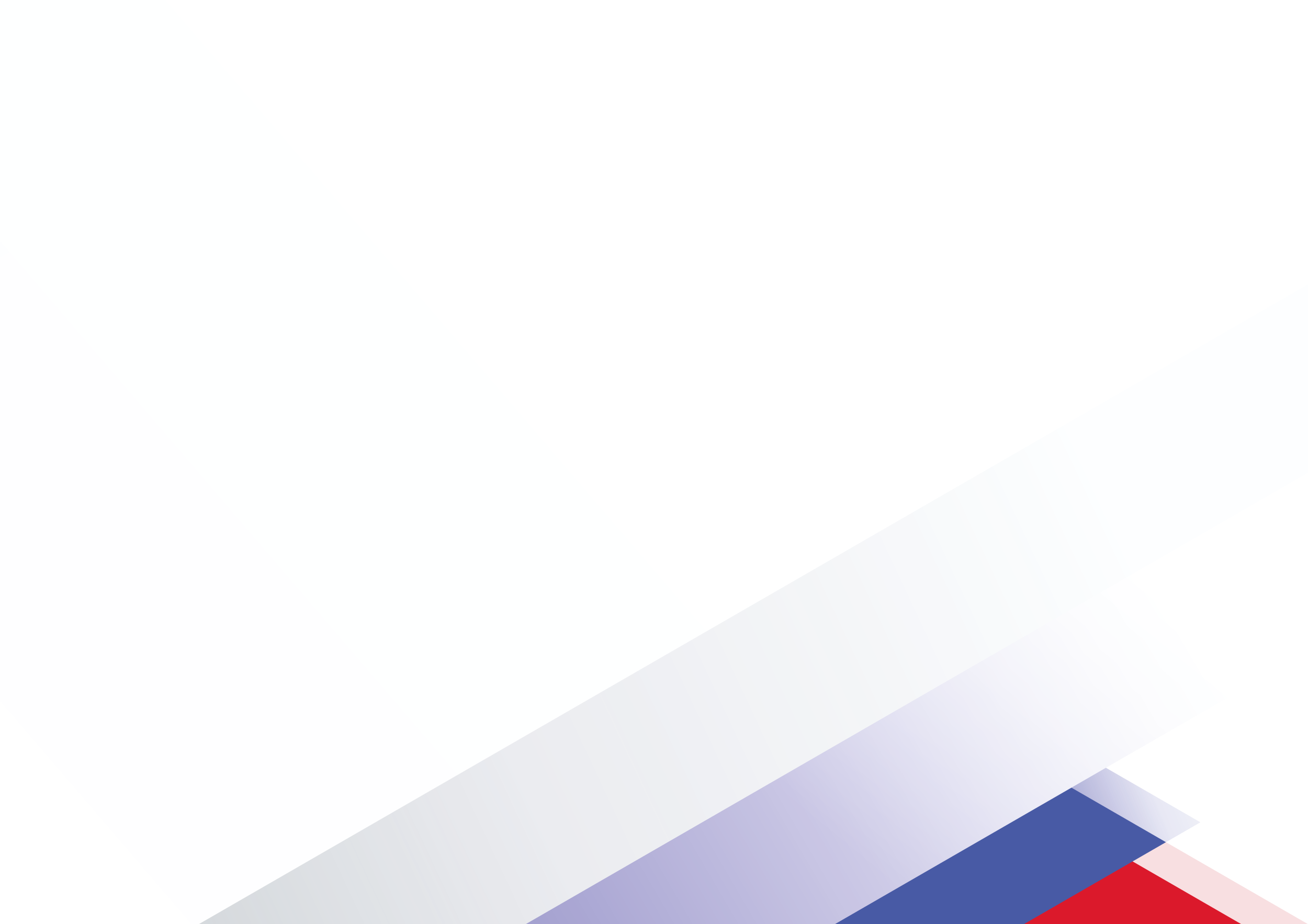 Научно-консультативная комиссия Ассоциации «Национальное объединение строителей»
https://nostroy.ru/nostroy/nk-komissiya/about/
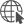 Секретари НКК:

Коконов Данил Александрович 
a.kokonov@nostroy.ru
+7 (495) 987-31-50 вн. 139;

Сидоркин Александр Анатольевич 
a.sidorkin@nostroy.ru
+7 (495) 987-31-50 вн. 167.
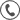 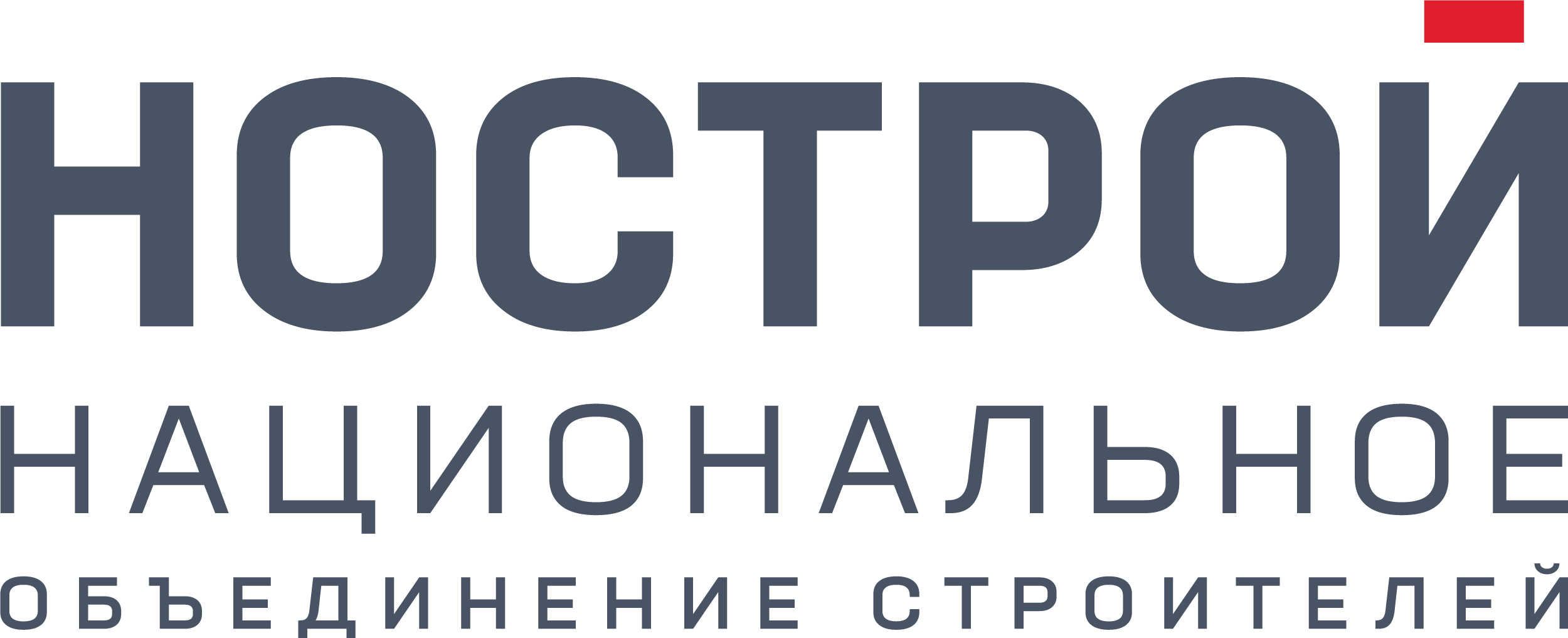